A scalable heterogeneous computing architecture for software defined radio on RHINO
Matthew Bridges

Supervised by 
Dr. Simon Winberg

Friday 31 January 2014
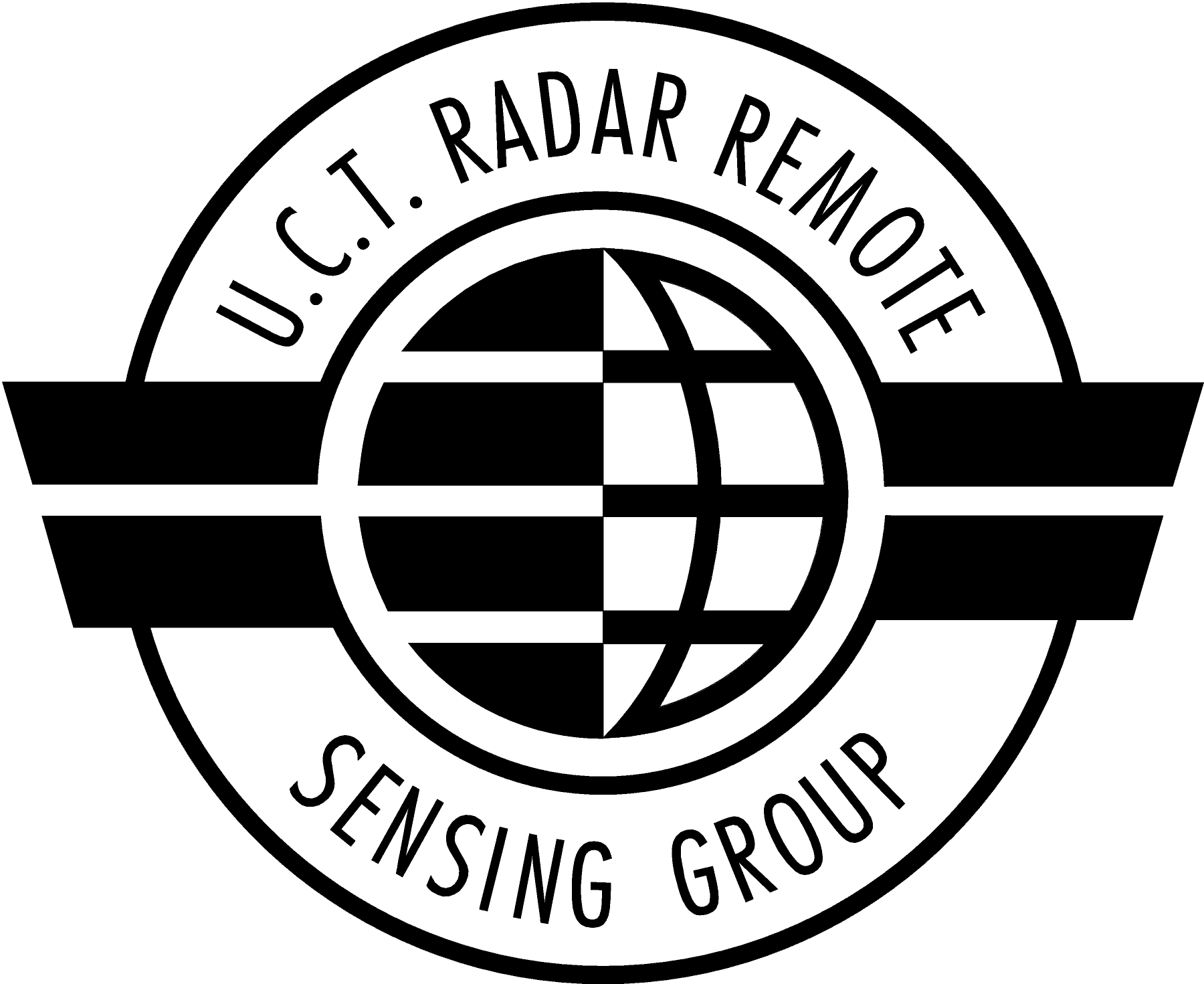 Introduction
RHINO & Building a Transceiver
What is the RHINO? In short!
ROACH’s little brother, developed at UCT
Xilinx’s Spartan 6 LX150T FPGA
TI’s AM3517 ARM processor
2x FPGA Mezzanine Card Connectors
20Gbps Networking
COTS ADC & DAC Cards
Cost is < $1800
Lots of ADC choices
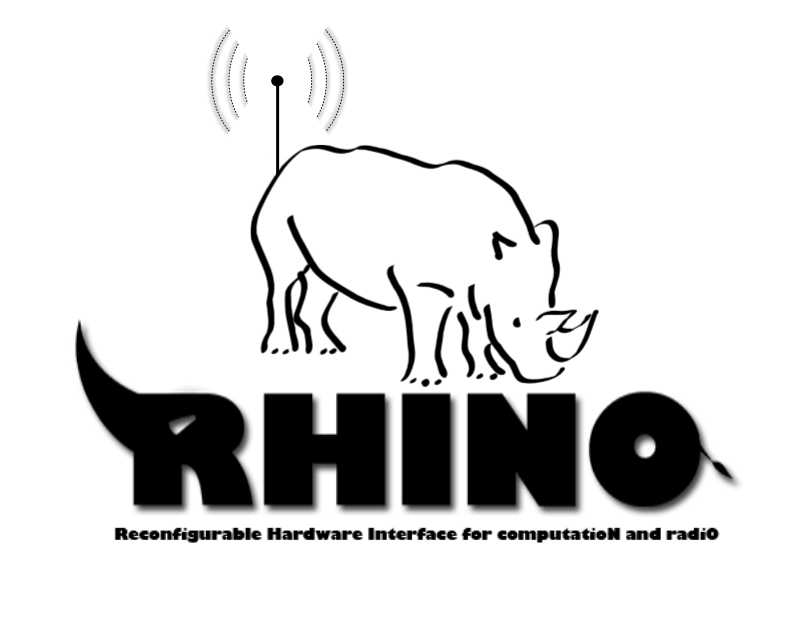 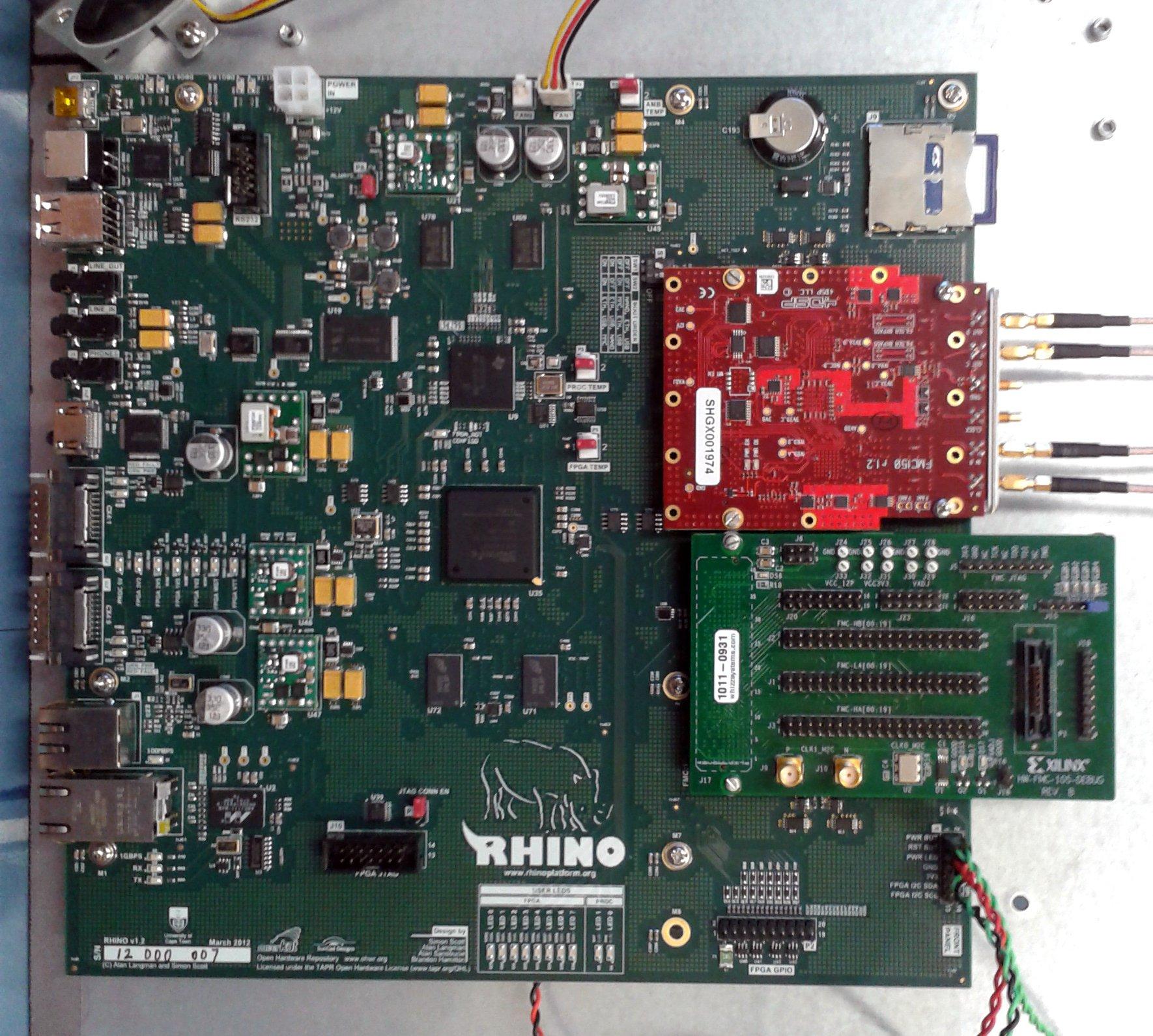 Project Aim:
“To develop and build a Transceiver with Multiple Inputs and Outputs using the RHINO”
Design Requirements:
Scalable and Accessible to future developers and Novices.
Open-source and free from any licensing.
Must abide by or create a standard way of adding new IP to the system.
Signal Integrity must be maintained.
The Design
Architectures, Busses, IP, Primitives and Programming Paradigms
Programming Paradigms I
CPU Paradigm
C = A * B;
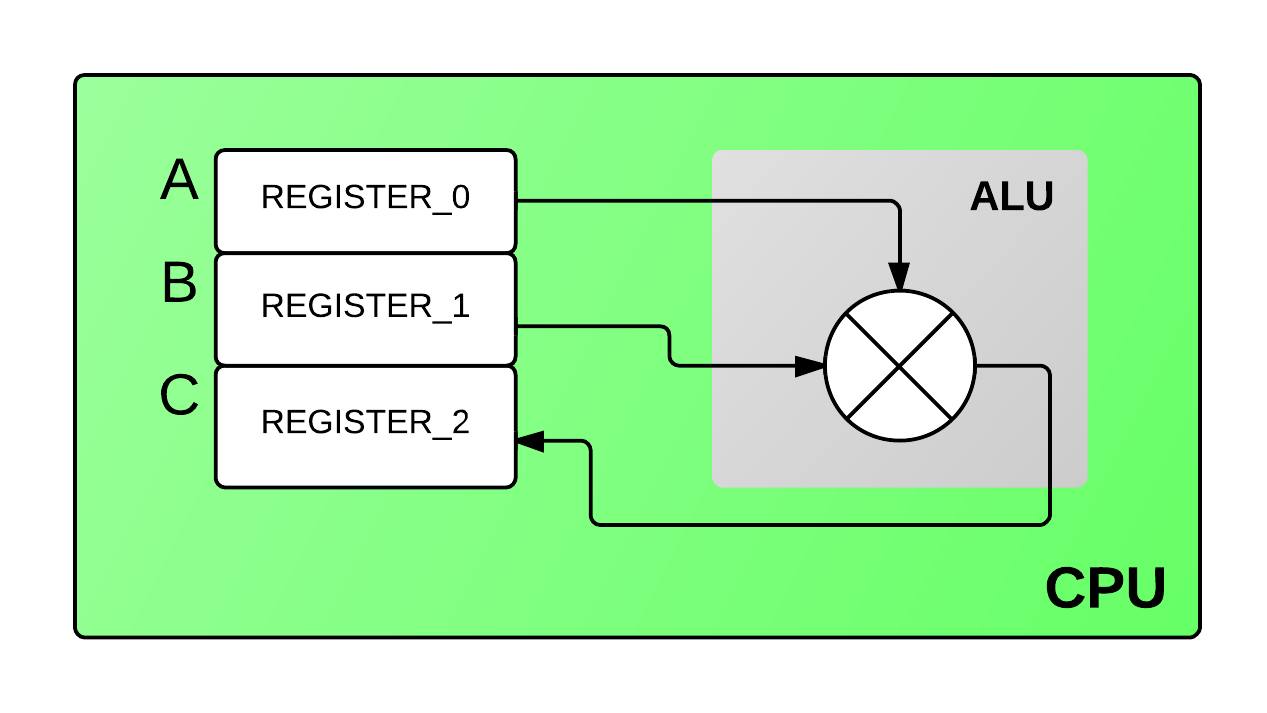 Programming Paradigms II
FPGA Paradigm
C <= A * B;
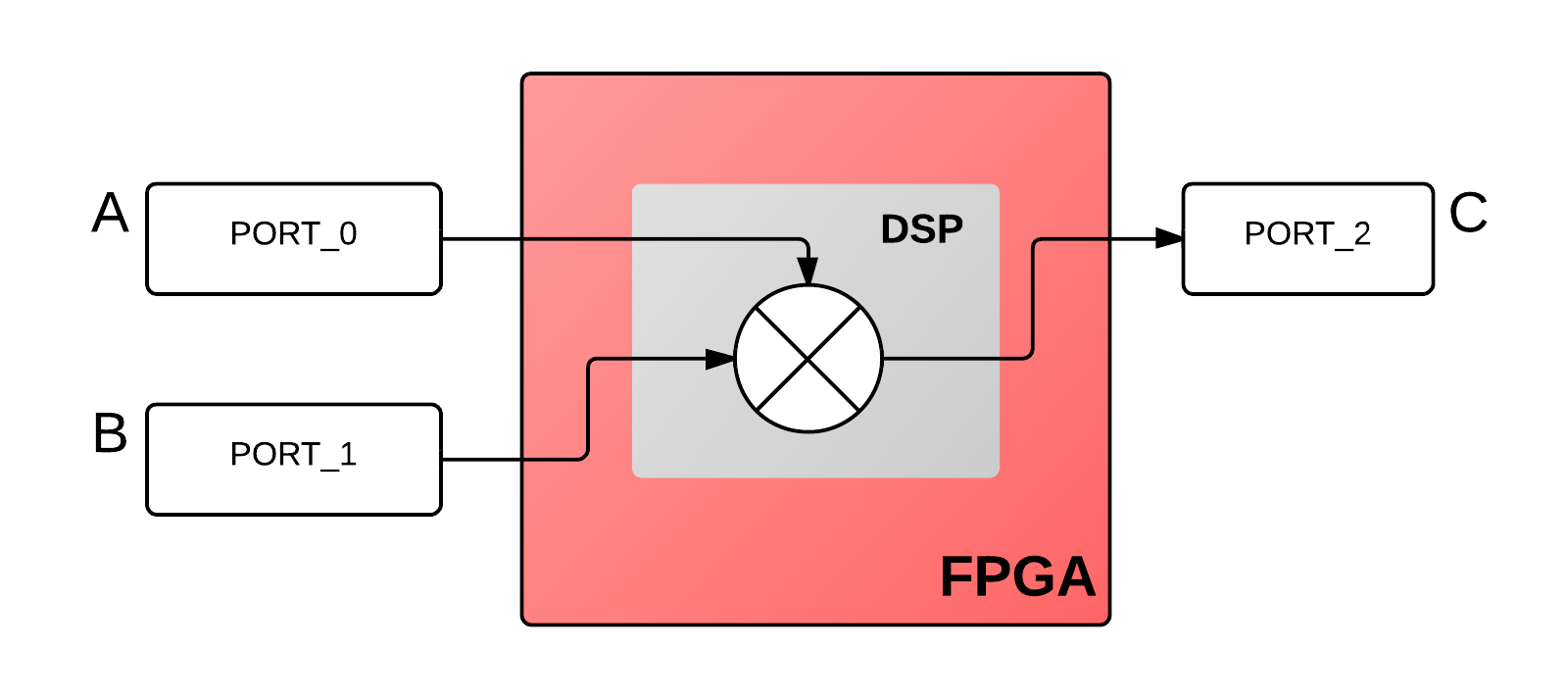 Programming Paradigms III
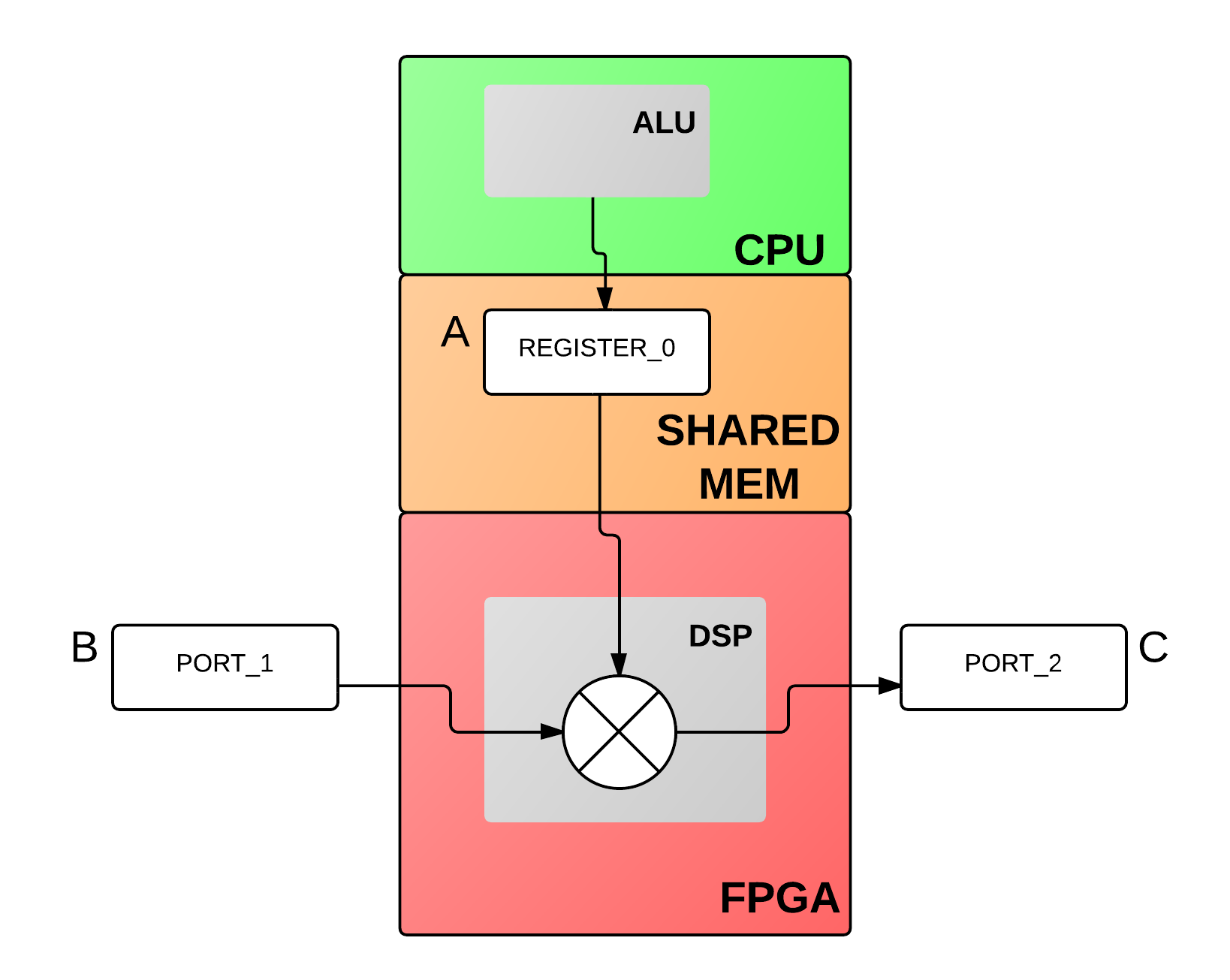 Paradigm of this Heterogeneous Architecture.


A = i++;

reg[0] <= A;
C <= B * reg[0];
The Wishbone Bus
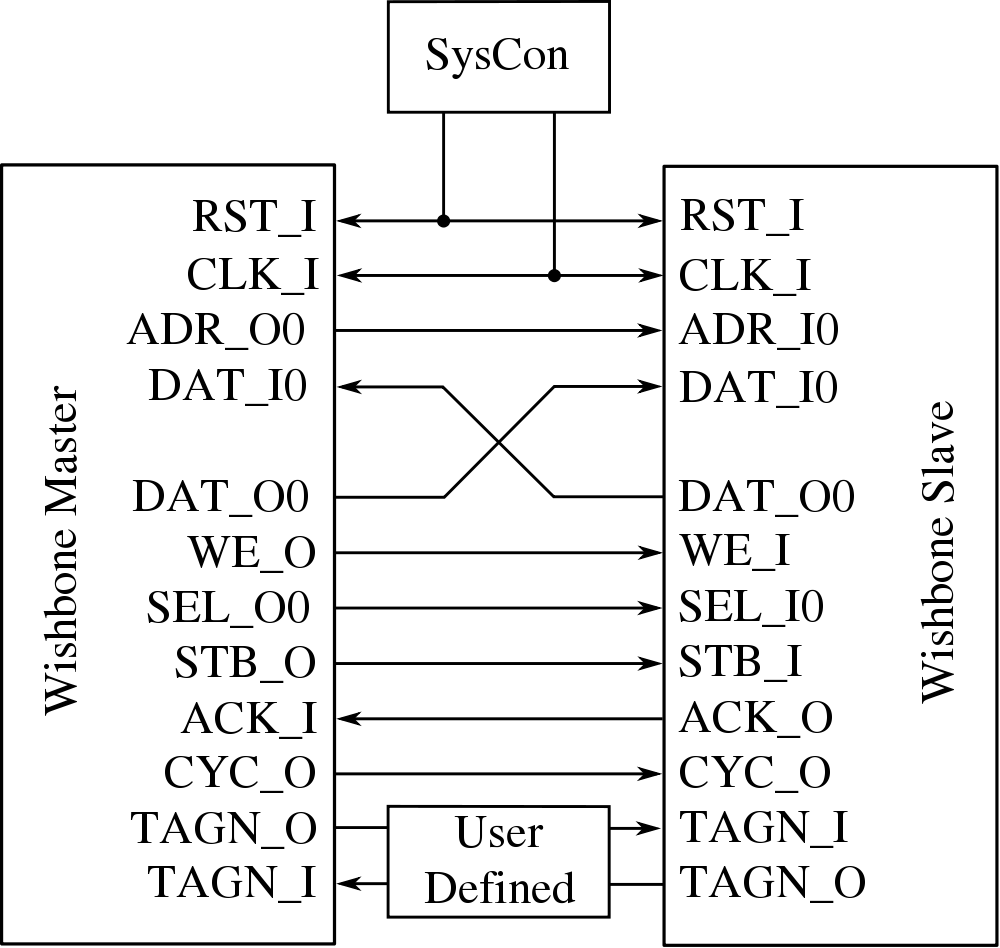 Wishbone Primitives
Allow users to create “VARIABLES”
Read-Write, Read-Only, Queue
Abstract away complicated Wishbone Bus
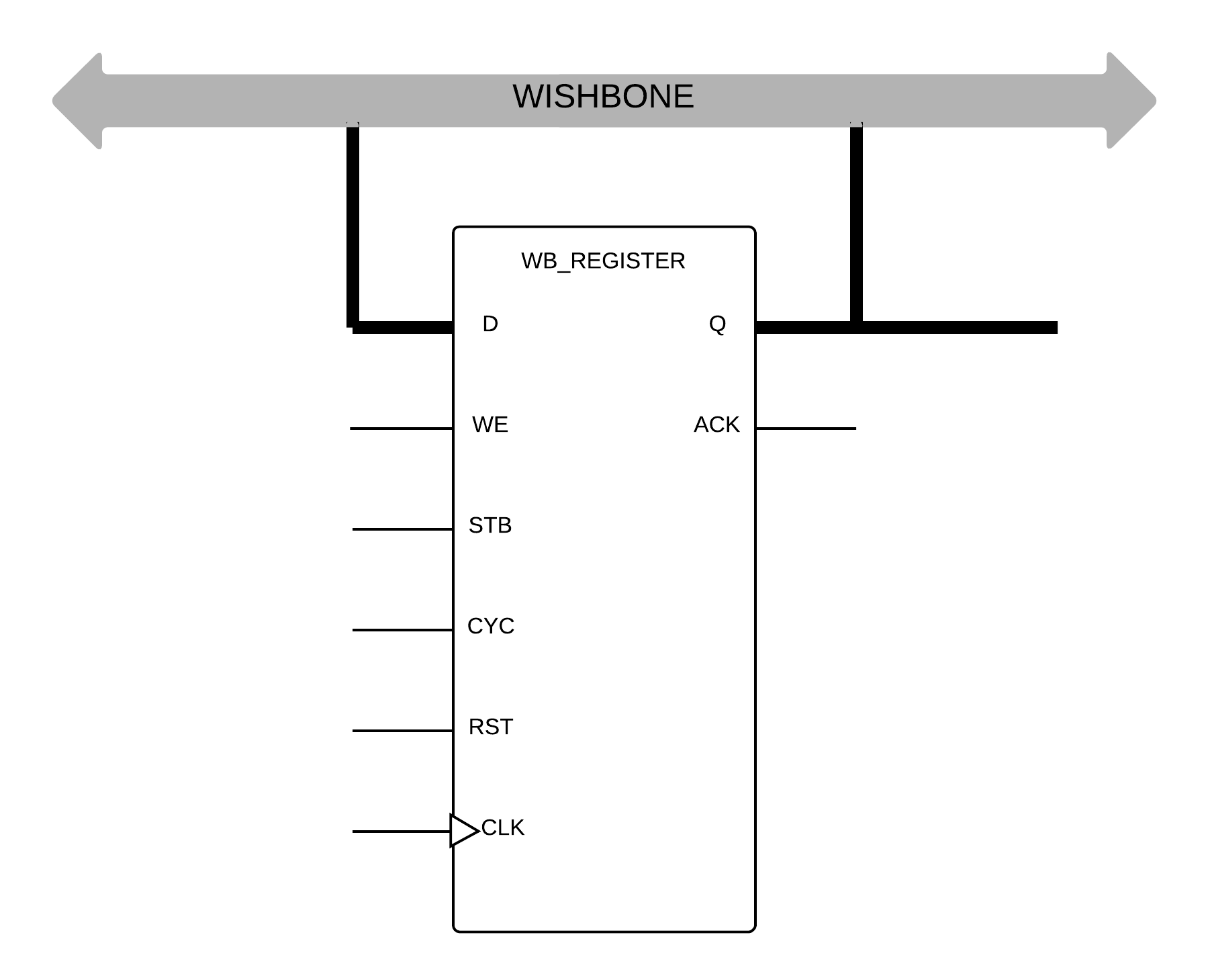 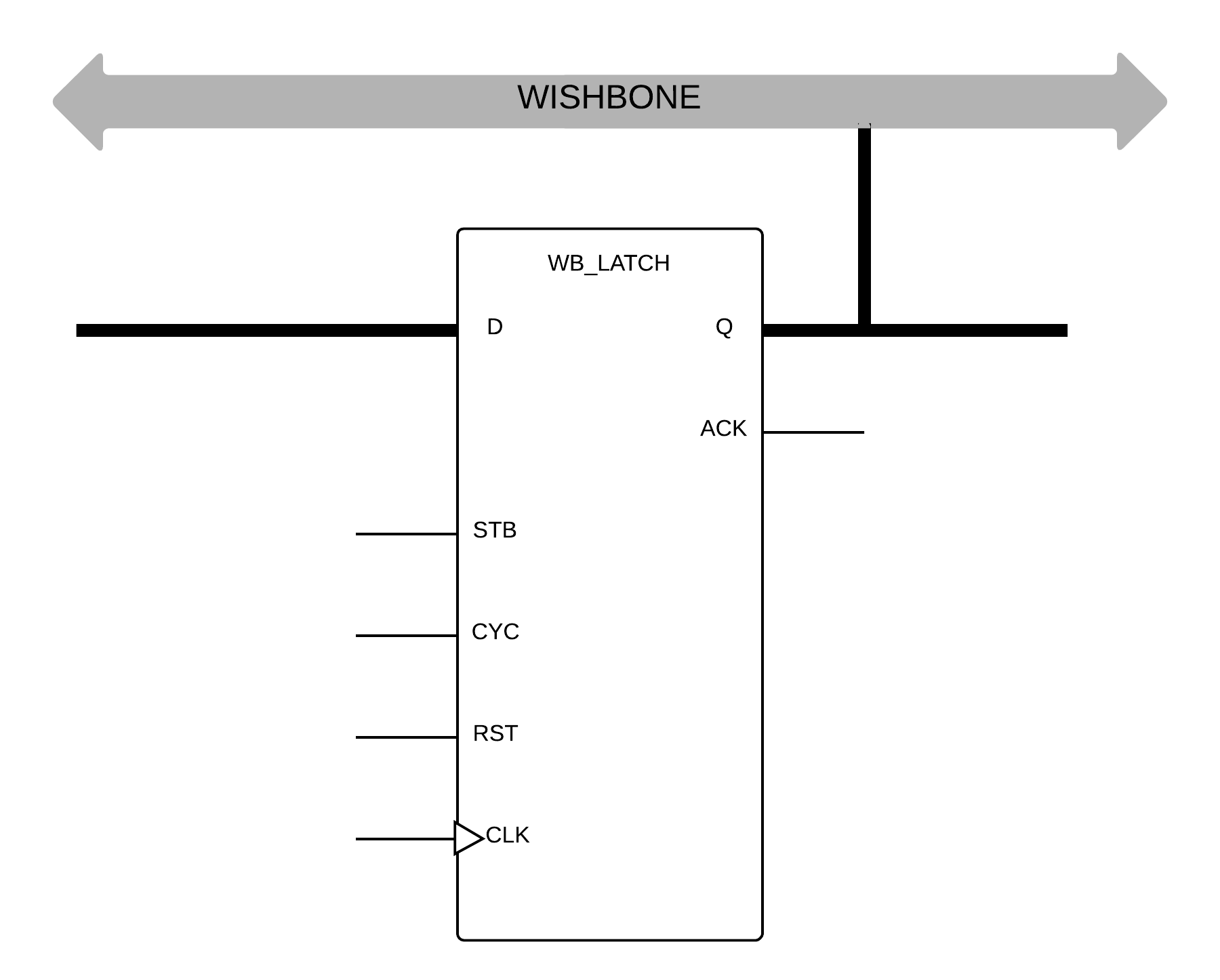 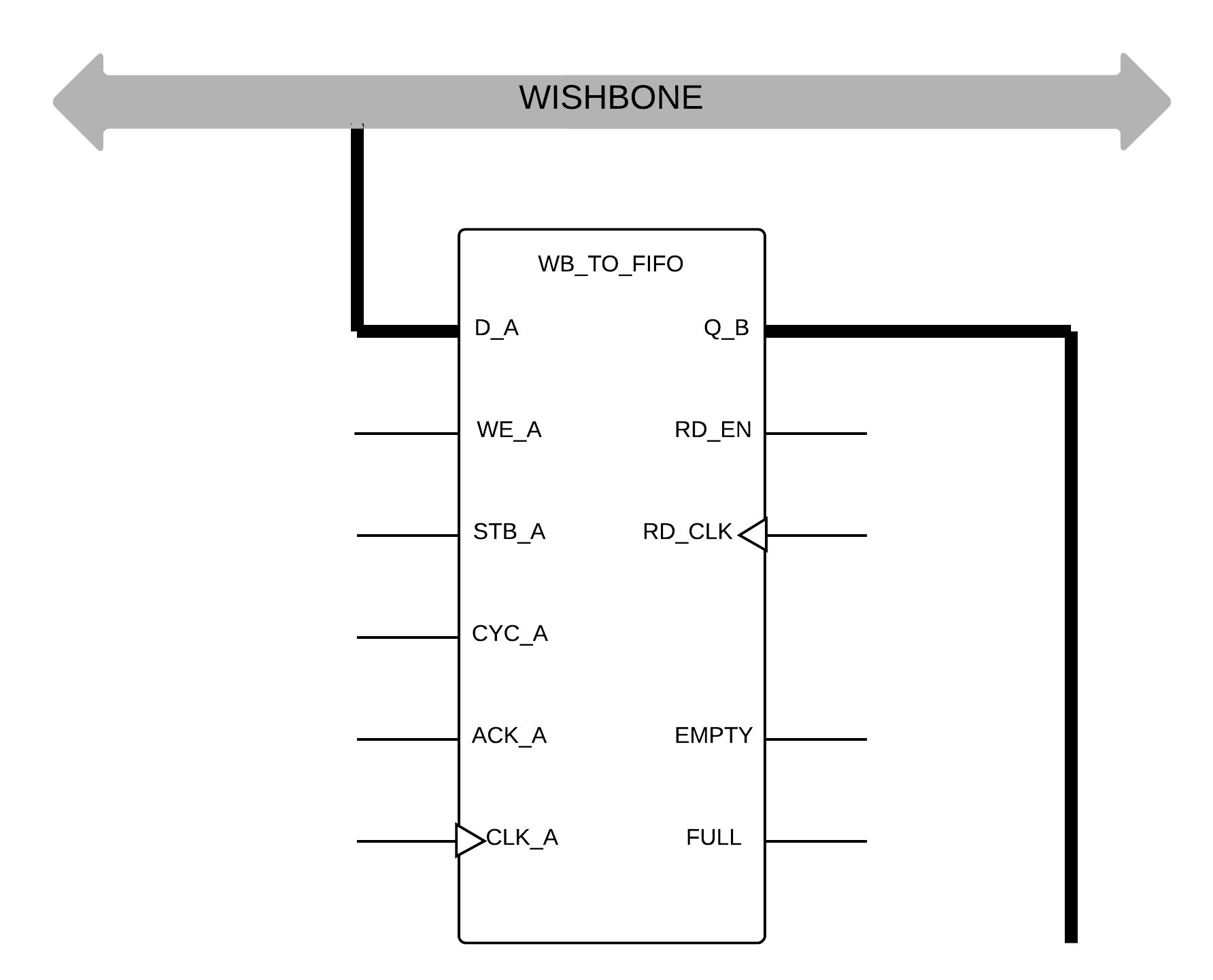 NB: Use of primitives motivated by Wesley New’s research.
Structure of an IP Core
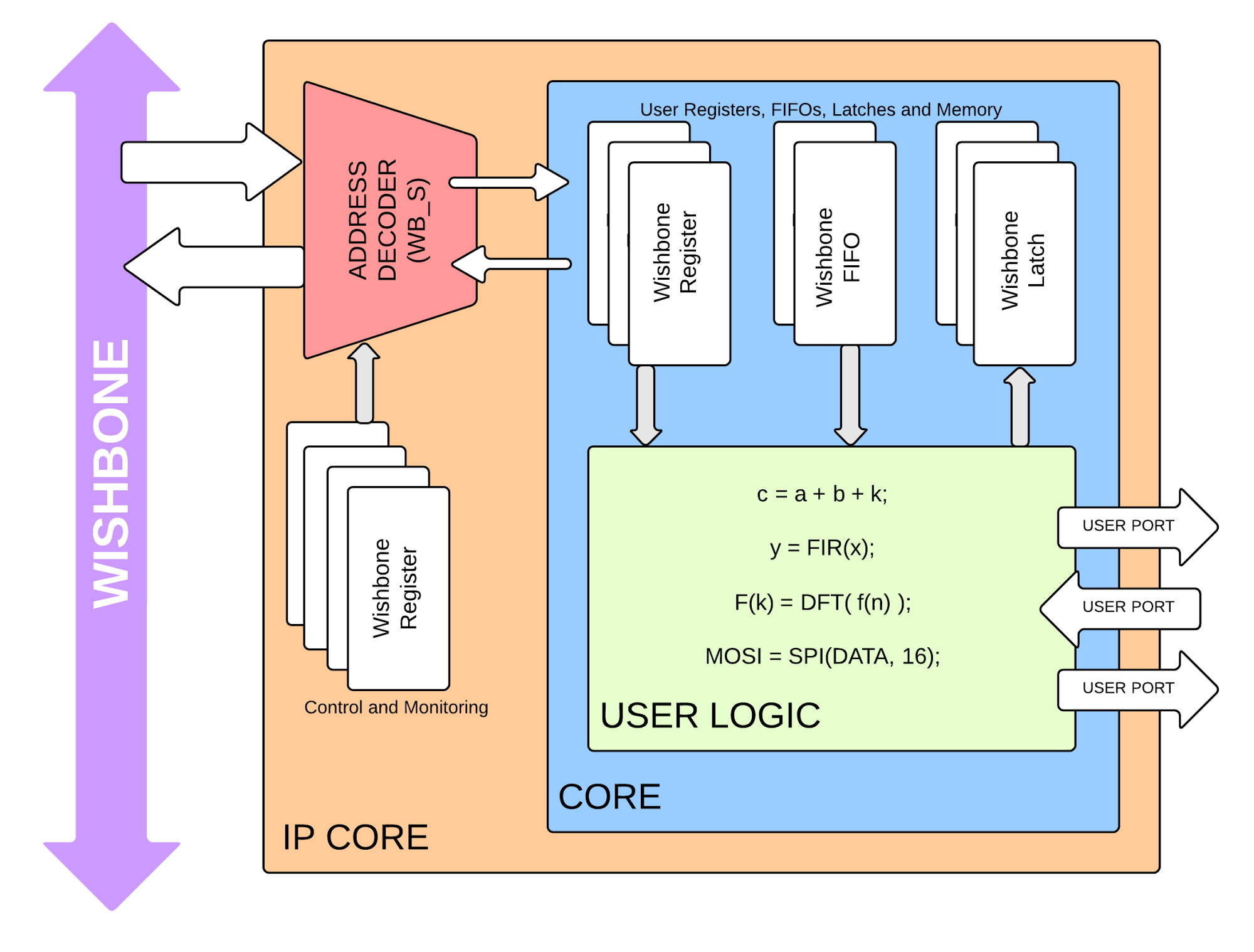 Self Generating User Memory
The code for the user’s memory is generated by the code itself, not by the developer!
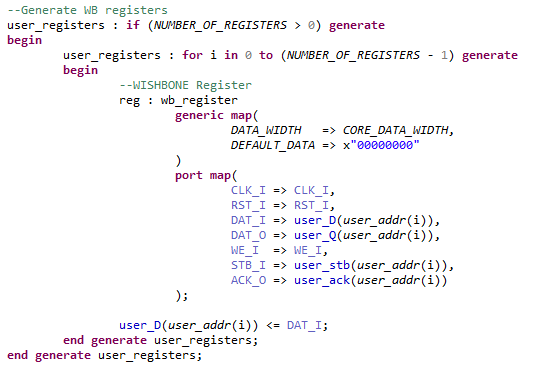 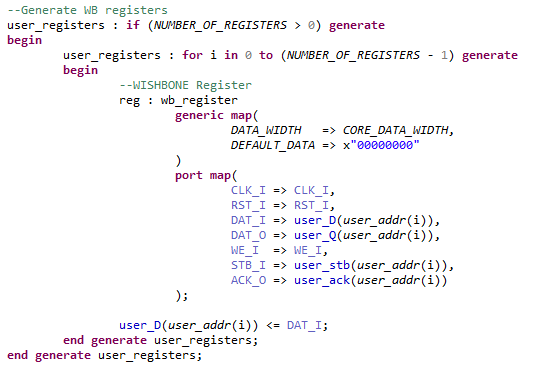 Programmable FIR
Replacing coefficients with registers
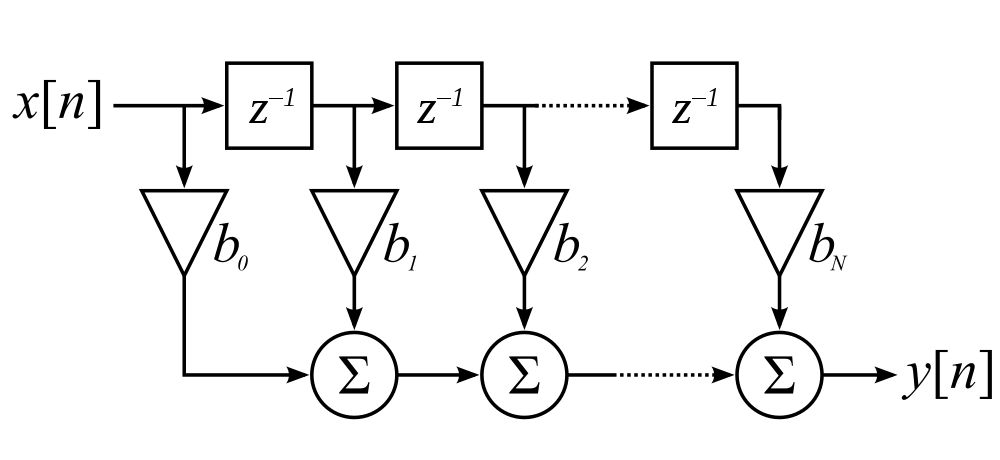 Importance of Generic HDL
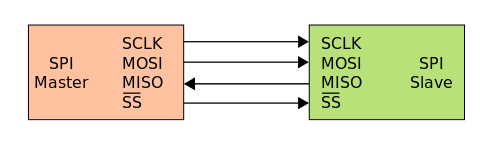 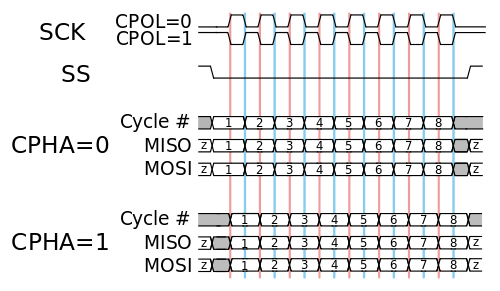 An Example Application Design
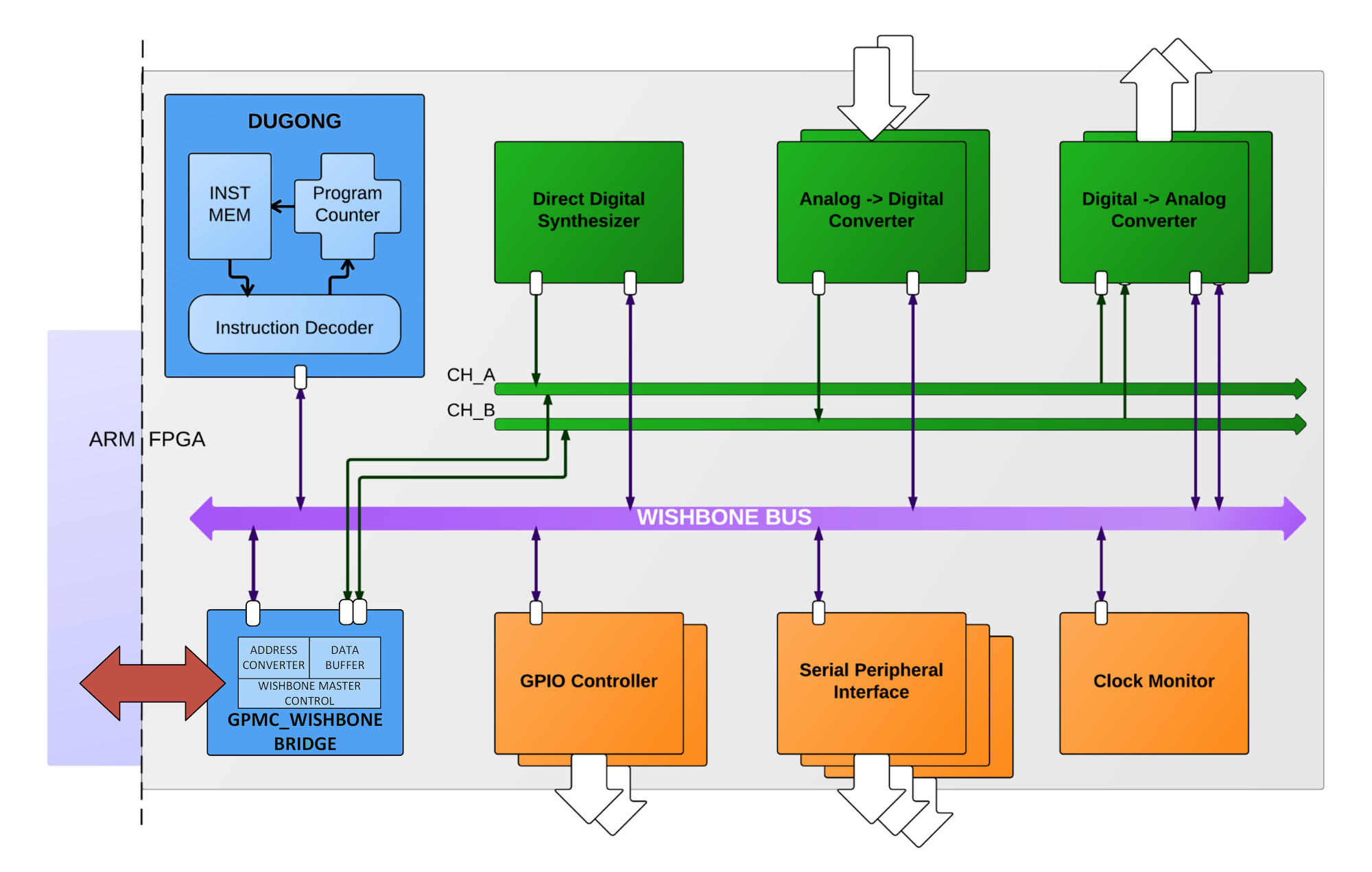 Results
Real World Data...
DAC and DDS
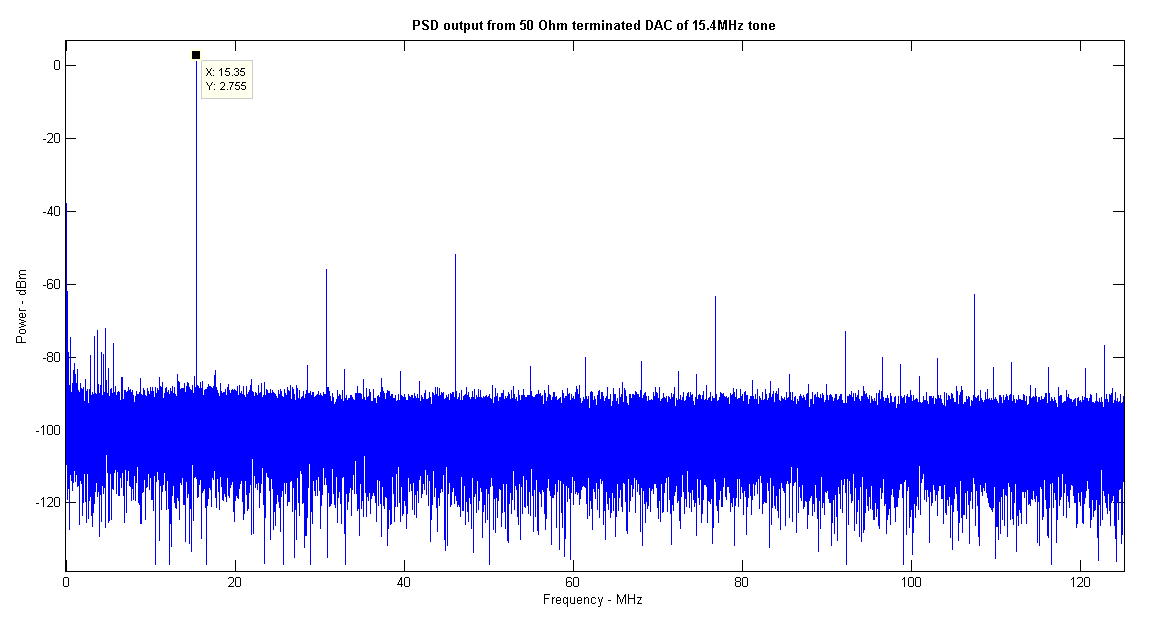 ADC Time Domain
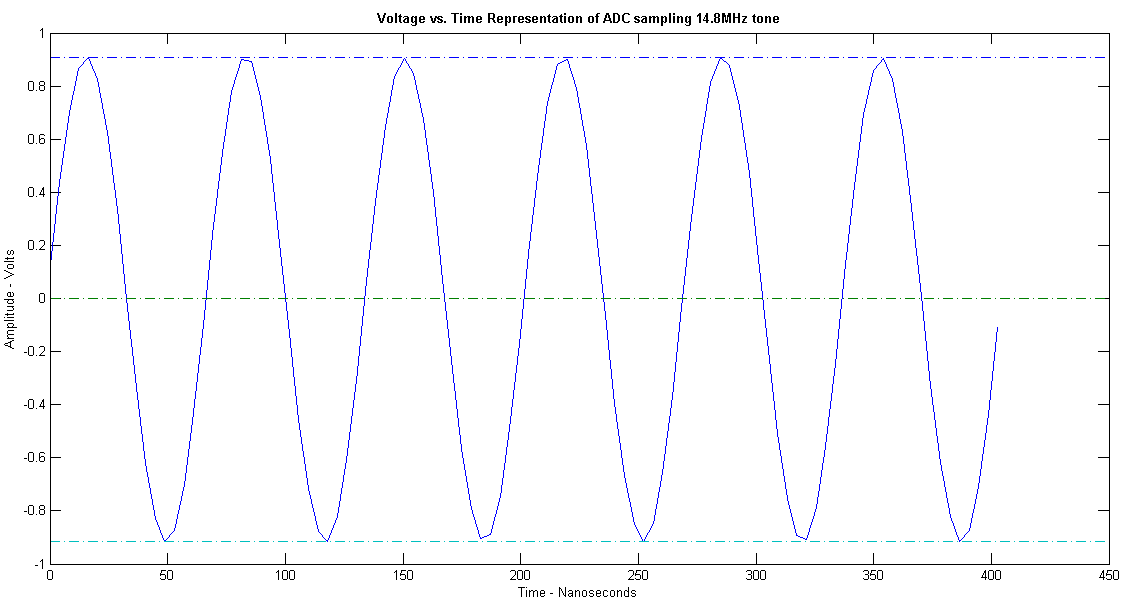 ADC Frequency Domain
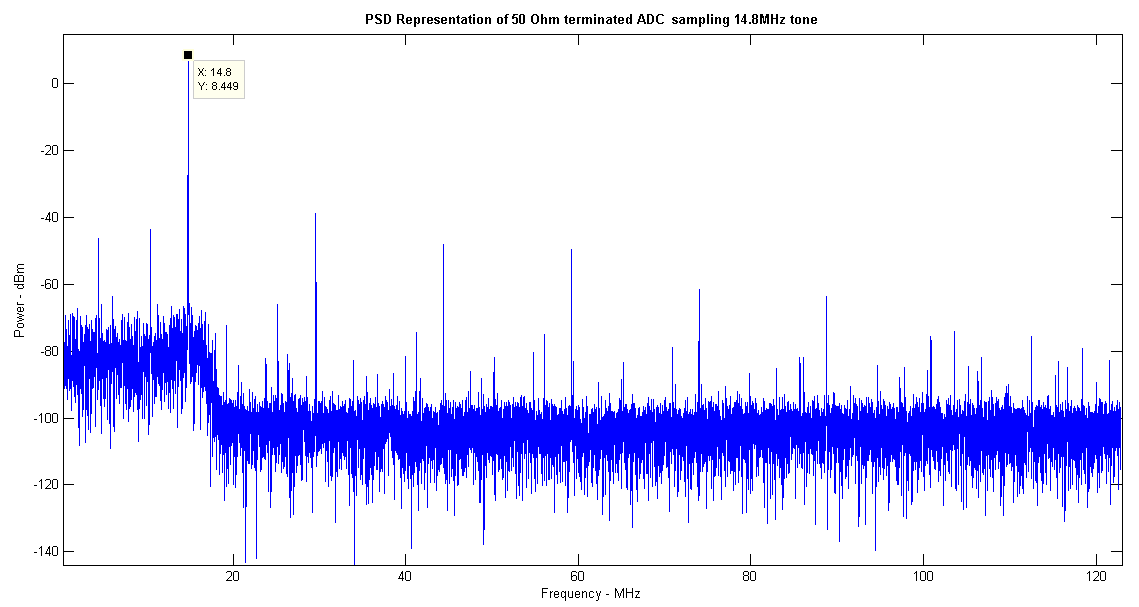 Sig Gen Frequency Domain
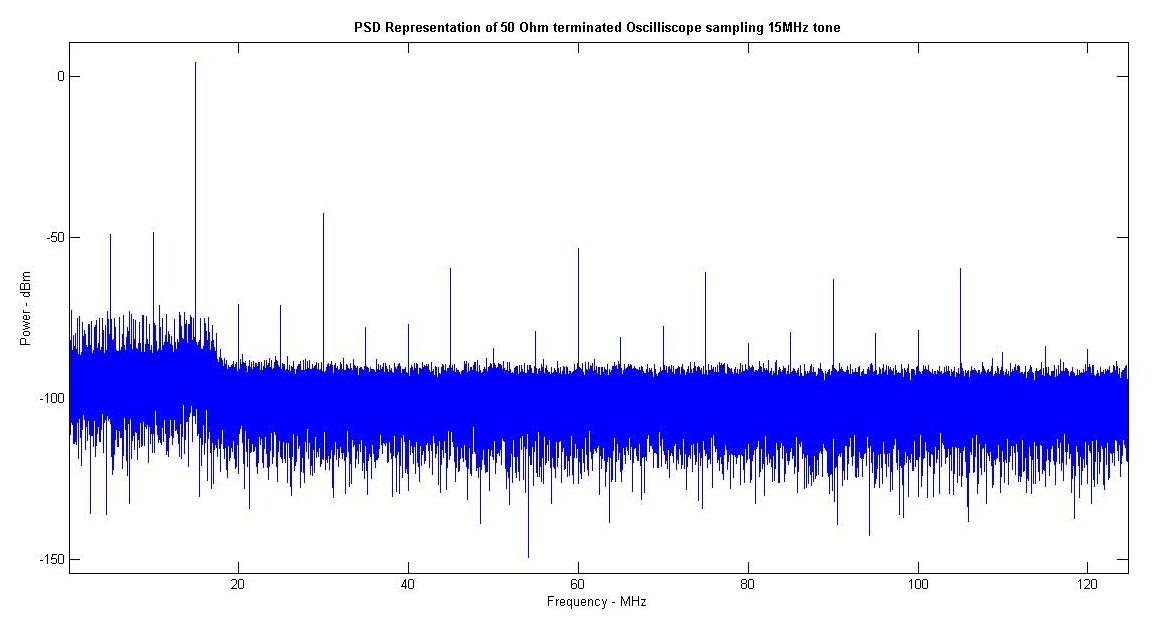 Conclusions
And Thankyou!
Concluding Remarks
The architecture is working and stable.
This architecture should make FPGAs more accessible and improve algorithms.
A transceiver was developed but conclusive testing is still required.

The project needs algorithm developers.
There is nothing binding this architecture to the RHINO
Thank you to my funders!
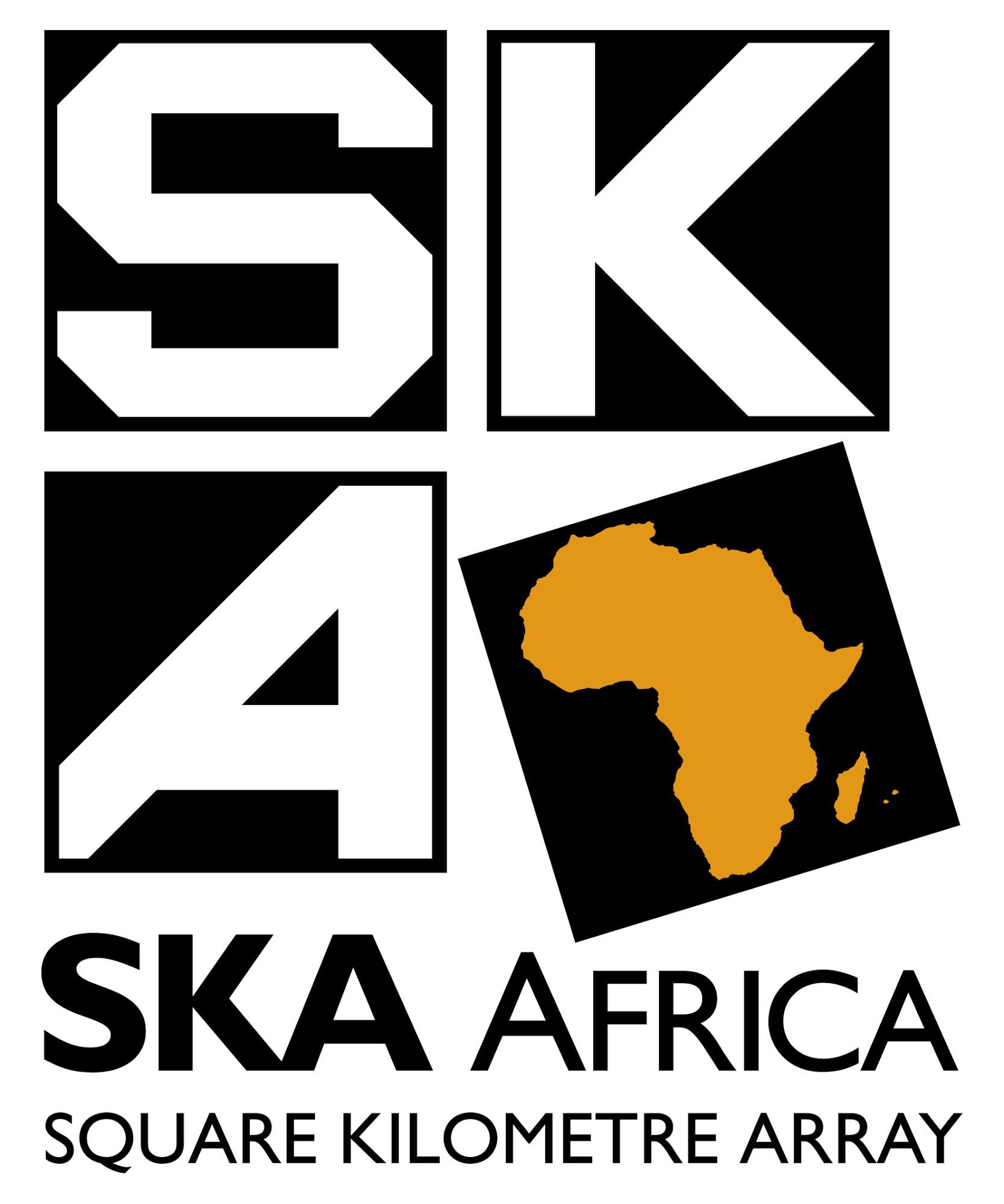 Question?
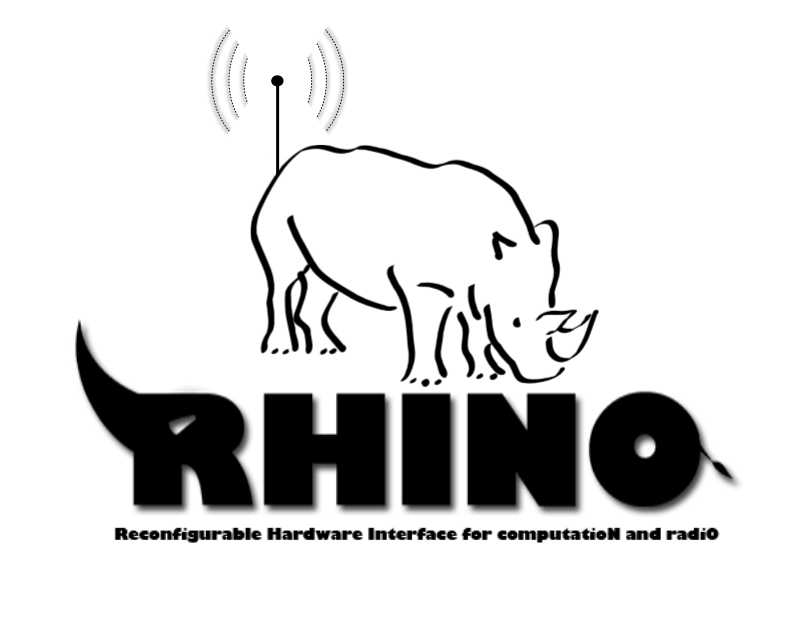 www.github.com/matthewbridges/dugong